«Начинайте с колыбели»
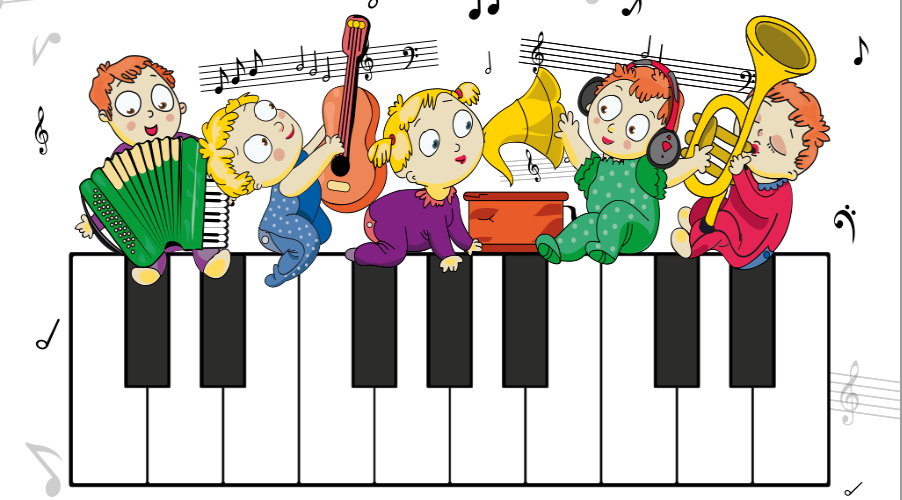 Главный вопрос, который мучает родителей с самого раннего возраста-это
 «Когда начинать музыкальное воспитание?» На этот вопрос очень интересно ответила венгерский композитор Золтана  Кодаи: 
«За девять месяцев до рождения»
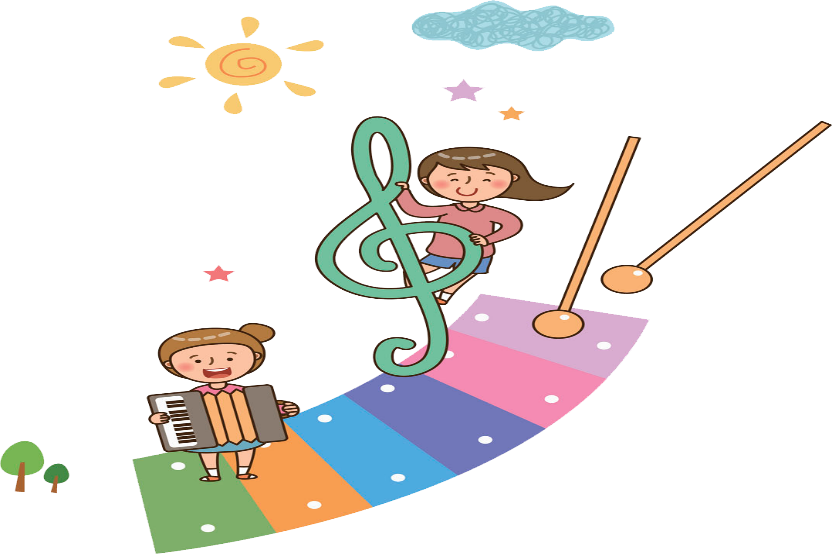 Это не просто красивое  высказывание именно так и обстоит дело. Ранний период жизни ребёнка очень важен.
Малыш не имеет стереотипных представлений и активно впитывает все новое ,познает окружающий мир.В огромном мире звуков особенно влекут малыша музыкальные звуки. Слушание музыки подкрепленное заинтересованностью родителей,  способствует активному развитию музыкального слуха, памяти, эмоциональной восприимчивости
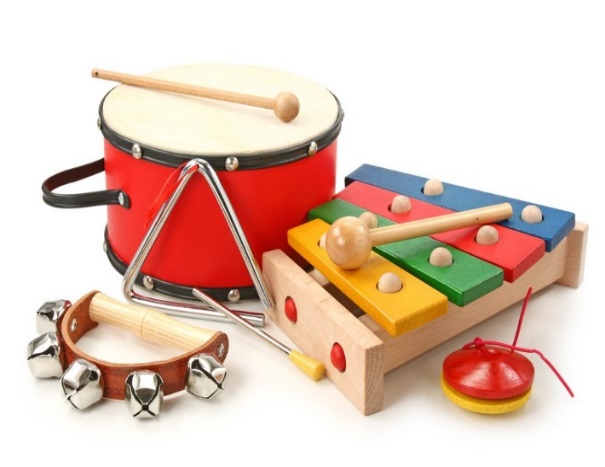 Как организовать слушание музыки?
Длительность слушания музыки  не должна превышать 2-3 минут.
Музыка ,даже самая замечательная, не должна звучать постоянно.(в этом случае она не только перестаёт восприниматься как удовольствие и радость, но перестаёт восприниматься вообще.
Музыка не должна звучать слишком громко.
Не надо слушать музыку, если ребёнок по каким – то причинам  к этому не расположен.
В 3 – 4 года большое значение в музыкальном развитии малыша приобретают детские музыкальные инструменты. Это не просто копии настоящих музыкальных инструментов для развлечения. Детские музыкальные инструменты развивают слух, чувство ритма, эмоциональную восприимчивость ребёнка. В какой – то мере формируют его музыкальный вкус.
В покупке таких инструментов тоже надо знать меру. Иногда родители покупают сразу  много музыкальных инструментов и игрушек. Малыш мечется от одного к другому, быстро устаёт от избытка впечатлений и наконец, забрасывает в угол всё это звенящее, поющее, свистящее богатство, так и не научившись играть.
Детские инструменты следует осваивать поочерёдно.
Пока ребёнок не научился играть на одном, не стоит давать ему следующий.
Попробуйте  вместе с ребёнком подбирать мелодии на слух. Это не только развивает его музыкальные способности, не только доставляет ребёнку удовольствие , но и является первым важным  шагом в обучении его игре на настоящем музыкальном инструменте.
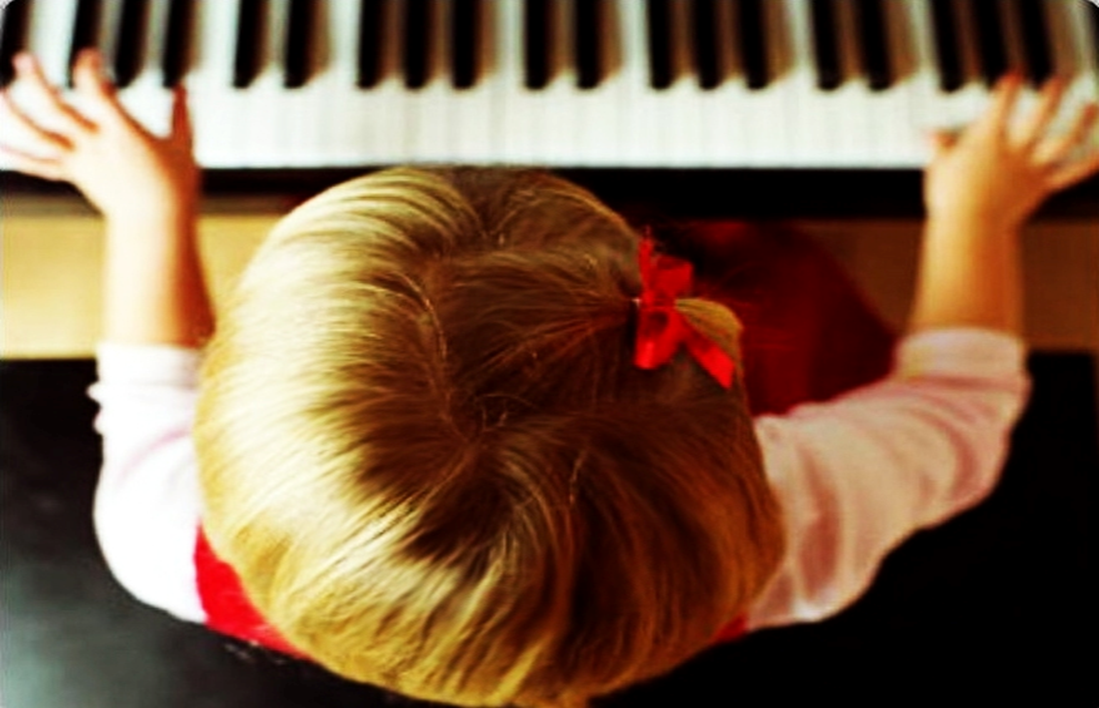 Ребёнок с трёх – четырёх лет, так же как и читать, может научиться играть по нотам. Начинайте с изучения 2-3 нот и постепенно доведите количество используемых  нот до одной октавы. Как и во всех занятиях с малышами, изучение нот и игре по нотам лучше всего  построить в виде игры.
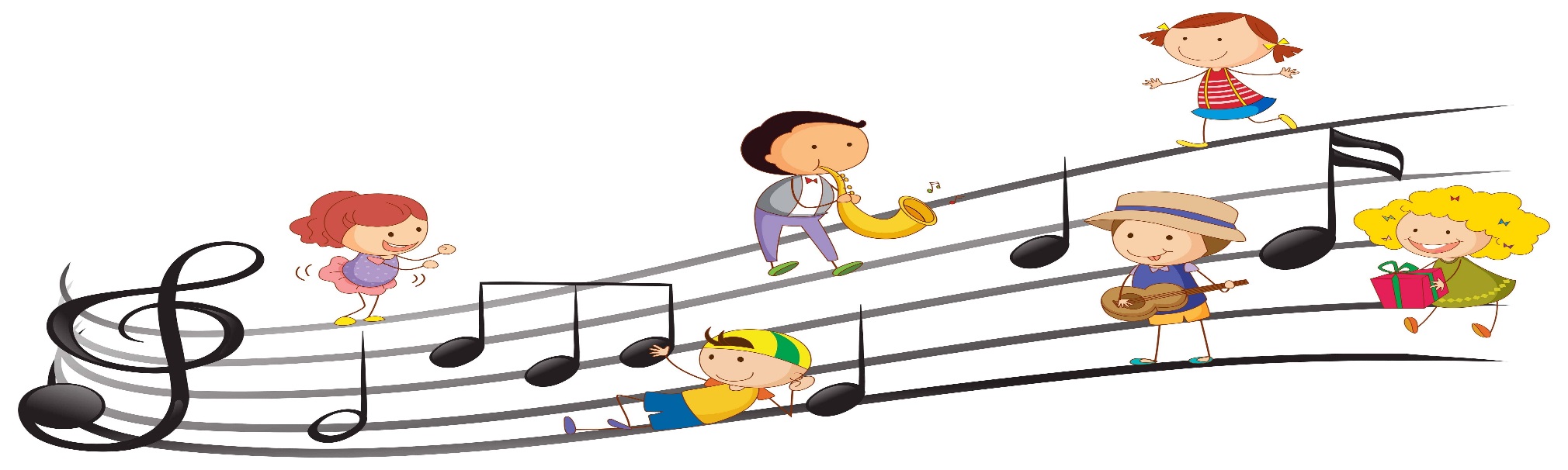 Игра на развитие слуха. Взрослый нажимает клавишу , а ребёнок называет какая это нота – «до» , «ми» , или « соль». Это не сложная игра развивает у детей абсолютный слух (70 -80%) Такой вид слуха важен для профессиональных  занятий музыкой. Попросите ребёнка отвернуться  и нажмите  одну из этих нот. Малыш нажимает по очереди все три ноты и говорит, какая нота, по его мнению, прозвучала. При этом обязательно называет её .Это делается для того , чтобы  звук у ребёнка ассоциировался с названием ноты. В случаи правильного ответа  очко получает он. Постепенно количество нот увеличивается Игра продолжается до 3 – 5 очков. Не забывайте о смене ролей.
И в заключении несколько напутственных слов.
Уважаемые родители!
Хочется чтобы эта консультация направила вас и подтолкнула 
К музыкальному развитию своего  ребенка.
Удачи!
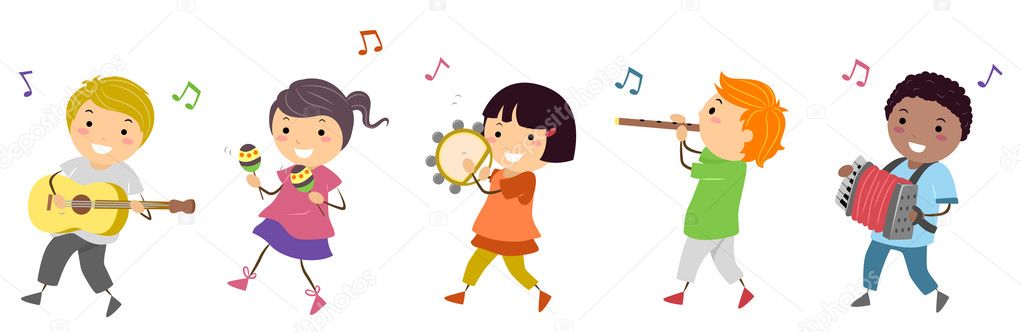